Using the inverse operation to find missing numbers
Mathematics
Miss Brinkworth
‹#›
Part A: add x or ÷
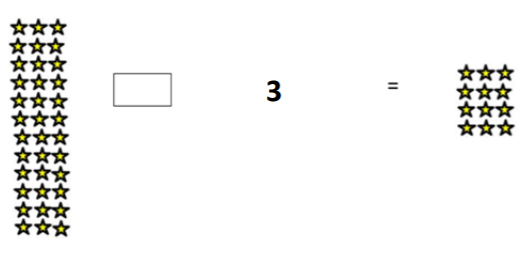 2)



3) 27 ÷        = 3                                                   4)          x 3 = 30

5) 3 x        =  33                                                  6)           ÷  3 = 17
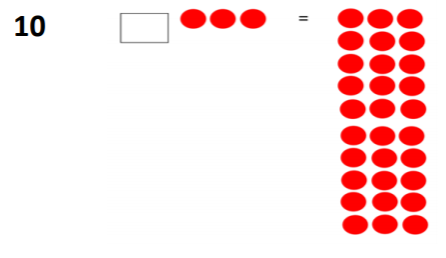 ‹#›
[Speaker Notes: Does the position/ order matter? Why not?]
Part B:
Complete these 
fact families
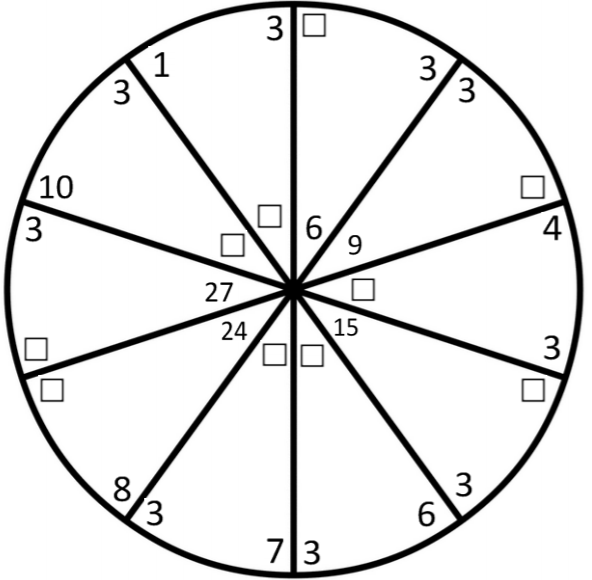 ‹#›
[Speaker Notes: Does the position/ order matter? Why not?]